LA BALADE GEOMETRIQUE au cycle 3
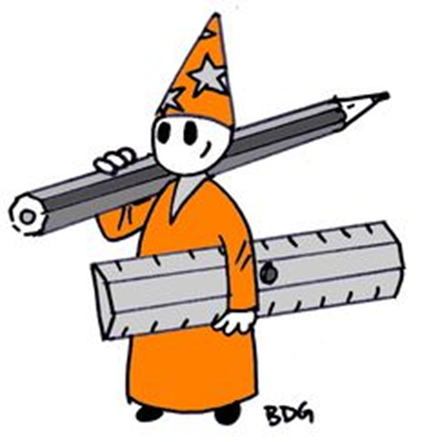 Ncamps 20
Plan de la formation
Retour sur la balade géométrique réalisée dans les classes
Analyse des manuels de classe
Compétences mathématiques au cycle 3
 TICE  :  Utilisation du TNI et d’un logiciel dynamique Géogebra
Présentation du logiciel
Prise en main du logiciel
Exploiter des lieux de vie pour travailler la géométrie.
Ncamps 20
RETOUR SUR LA BALADE GEOMETRIQUE DANS LES CLASSES
Qu’est-ce que la balade vous a apporté dans votre pratique de classe ?Quels sont les obstacles que vous avez rencontrés ?Qu’est-ce que cette balade a apporté à vos élèves ?Quels sont les obstacles qui persistent pour les élèves ?
Ncamps 20
Exemples de productions dans les classes
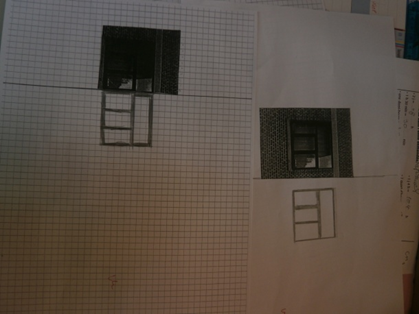 Ncamps 20
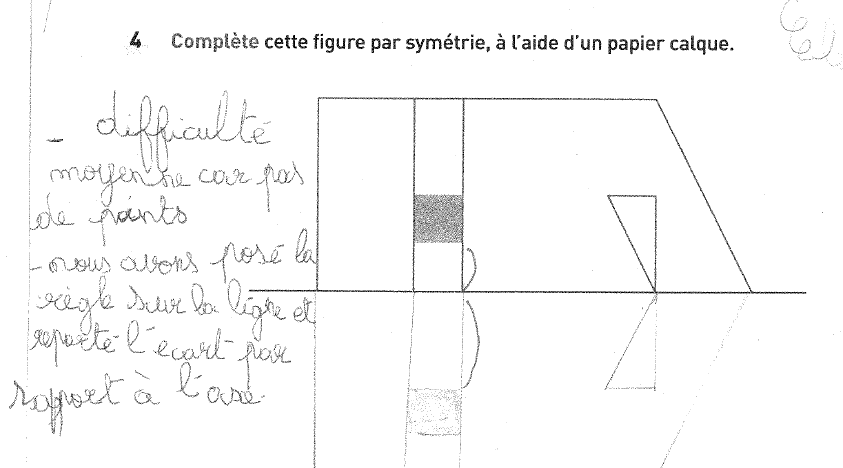 Ncamps 20
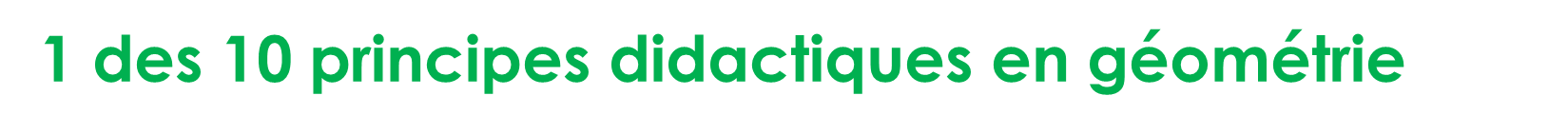 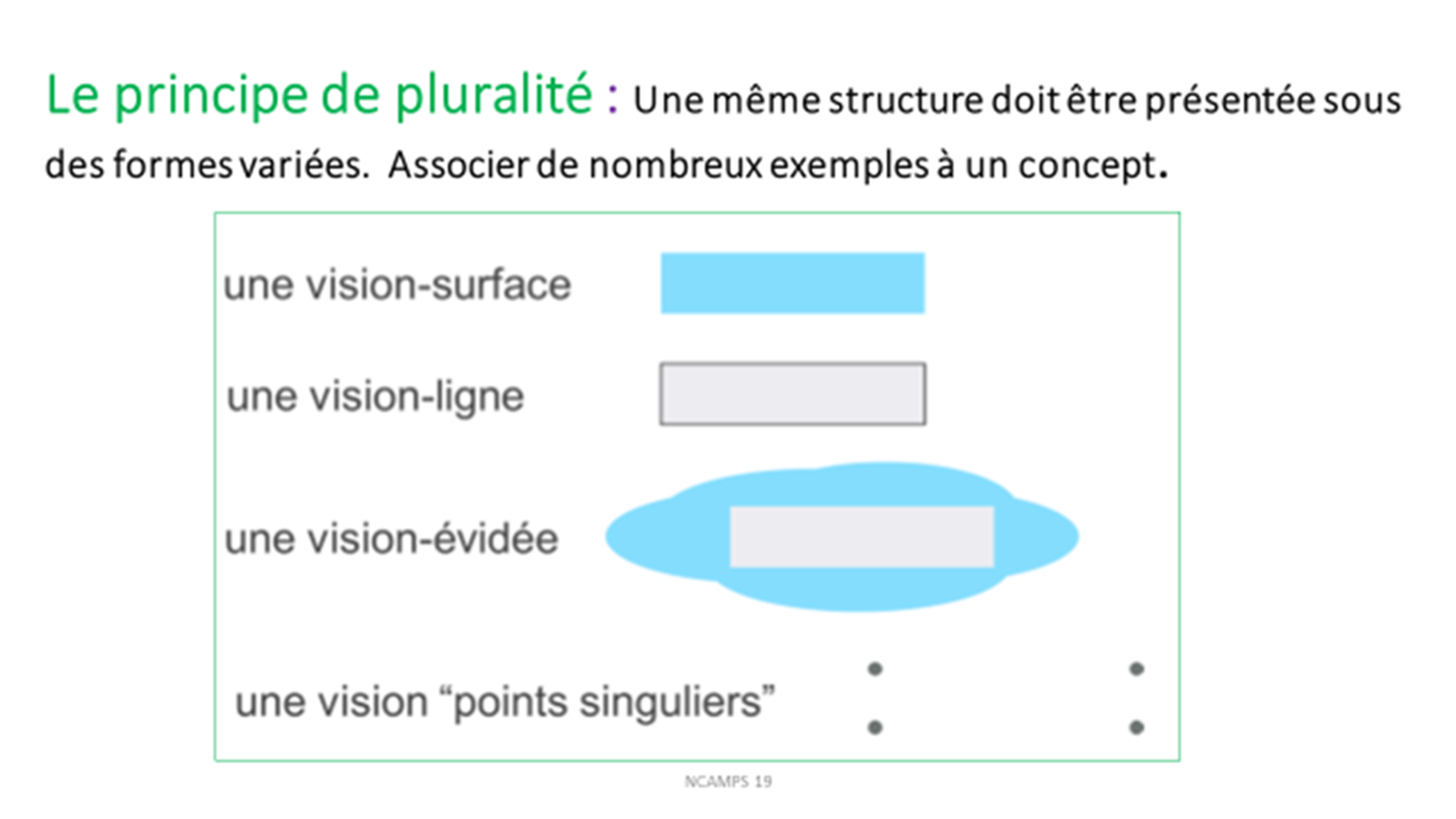 Ncamps 20
ANALYSE DES MANUELS DE CLASSES
Sens de l’activité
Vocabulaire utilisé
Activités proposées
Supports utilisés
Place des outils 
Trace écrite
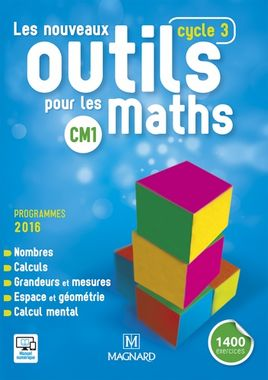 Ncamps 20
COMPTENCES MATHEMATIQUES      EDUSCOL Espace et géométrie au C3
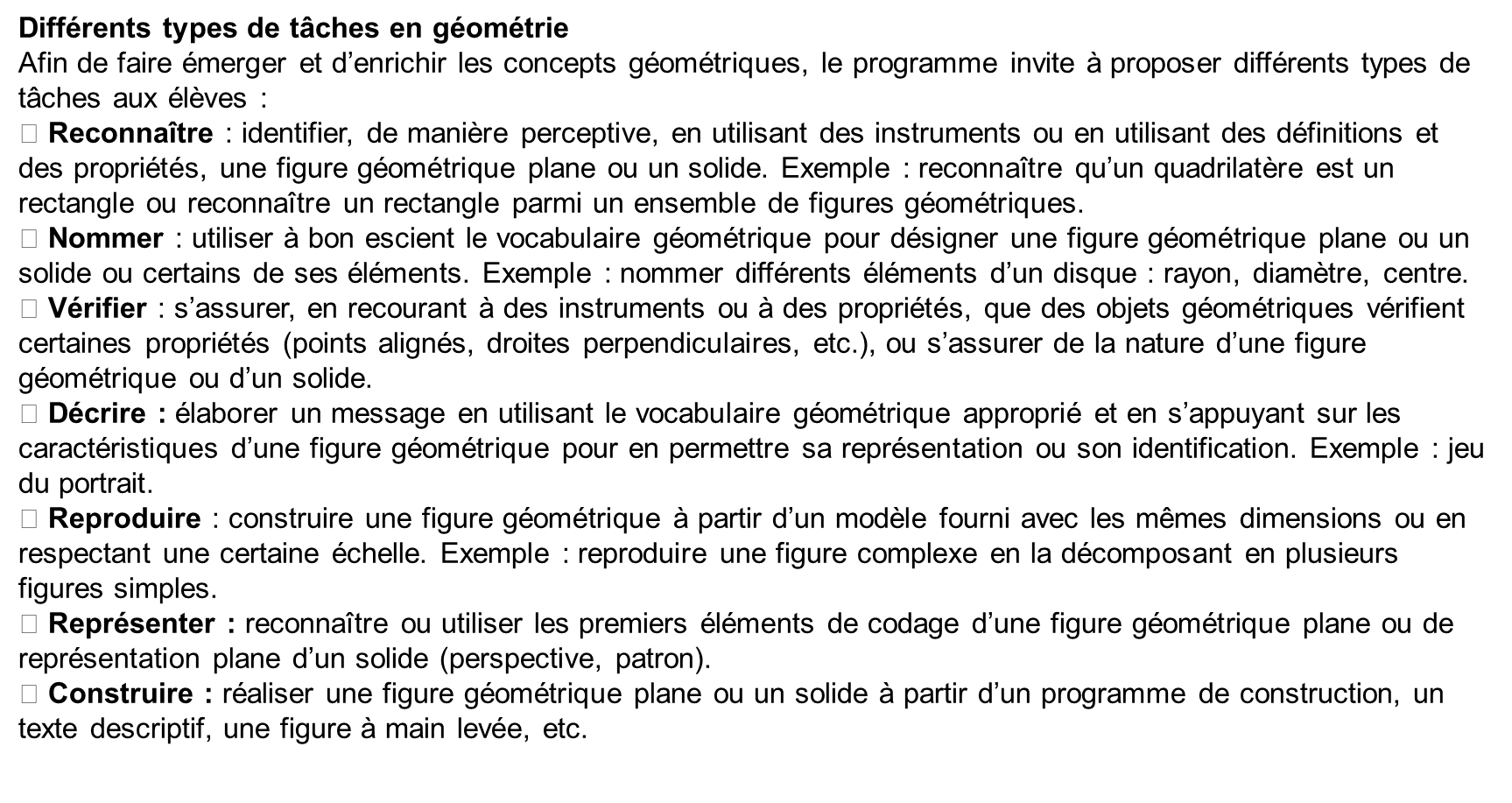 Ncamps 20
Construire des figures contribue à développer les compétences travaillées en mathématiques, par exemple : 

 Chercher, en s’interrogeant sur la manière de décomposer une figure complexe en figures simples pour pouvoir la reproduire. 

 Modéliser le sol de la classe par un rectangle ou un autre polygone pour le dessiner à une certaine échelle. 

 Représenter un pavé droit par un dessin en perspective cavalière ou un dessin à main levée pour mettre en place une stratégie de construction. 

 Raisonner pour pouvoir construire une figure en utilisant une définition ou des propriétés connues. 

 Calculer pour disposer des données nécessaires pour effectuer une construction. 

 Communiquer en rédigeant un programme de construction ou en utilisant des codes sur une figure dessinée à main levée.
Ncamps 20
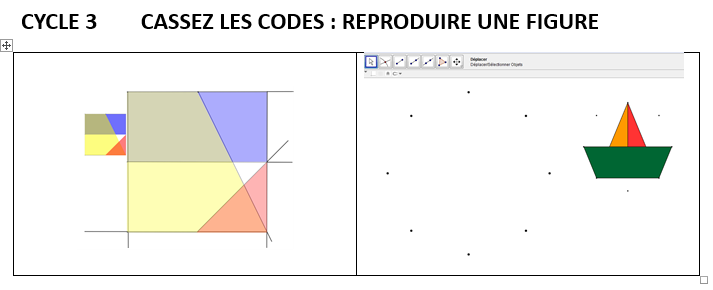 PROBLEMATIQUE :
 Comment amener les élèves à changer de regard sur les figures ?
Comment les faire passer d’un regard centré sur les surfaces et leurs contours à un regard qui fait apparaître le réseau de droites et de points sous-jacent aux différentes figures étudiées à l’école ?
Comment faire passer d’une analyse visuelle des figures en termes d’assemblages de surfaces (forme 2D) à une analyse visuelle en termes d’assemblages de lignes (formes 1D).
Ncamps 20
-TNI avec  Active Inspire.
 Le logiciel Active Inspire permet de gérer la transparence des images par la superposition de figures translucides :
Apparition des segments, des droites, des points (intersections de segments, de droites)
Tracé de l'ensemble des segments apparus et place l'ensemble des points d'intersections obtenus. 
Possibilité d'effacer  entièrement les formes et les contours pour ne conserver que les points.

Cette technique peut faciliter la multiplication des regards sur les figures : juxtaposition de figures, superposition de figures, contours de figures, ensemble de points.
Un logiciel de géométrie dynamique GEOGEBRA. Ce dernier permet de tracer des figures géométriques et de les «faire bouger ».
Vidéo  activité TNI et Géogebra
Ncamps 20
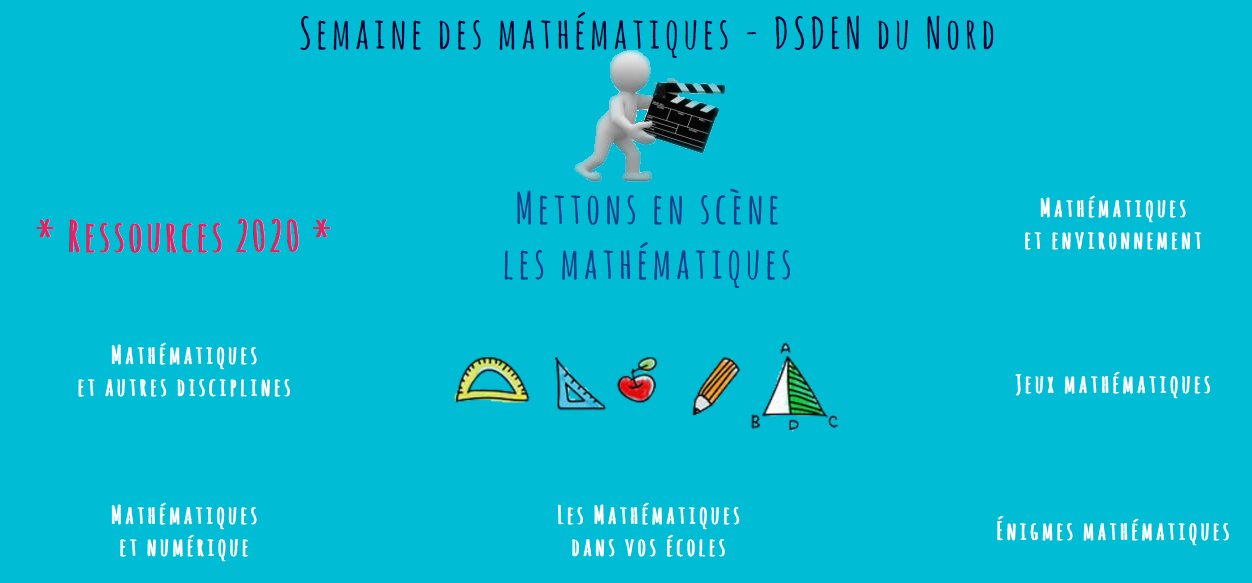 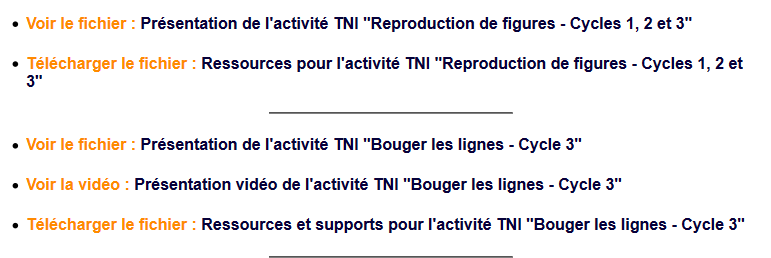 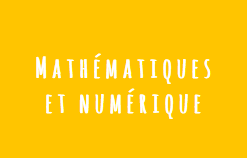 )
Ncamps 20
GEOGEBRA                                https _ia2b.ac-corse.fr_attachment_322615_
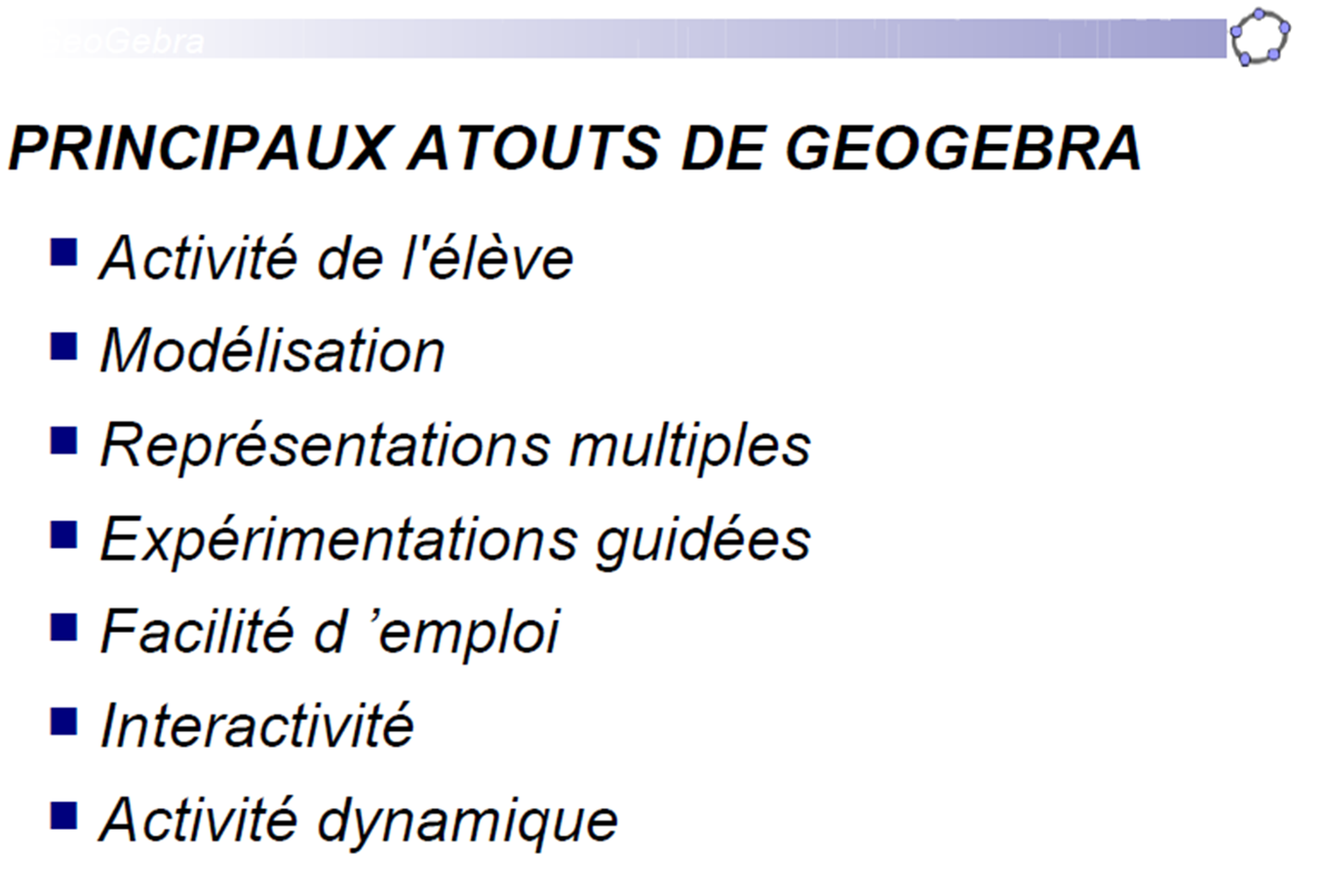 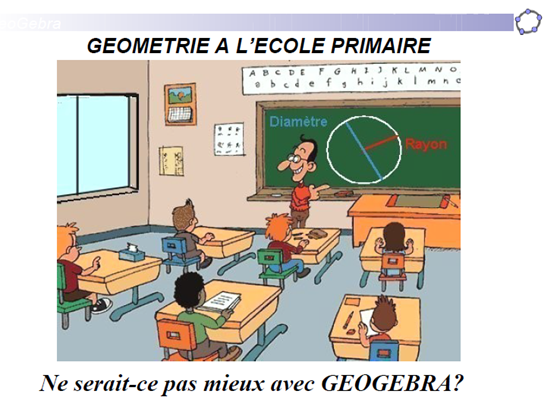 Ncamps 20
MISE en OEUVRE
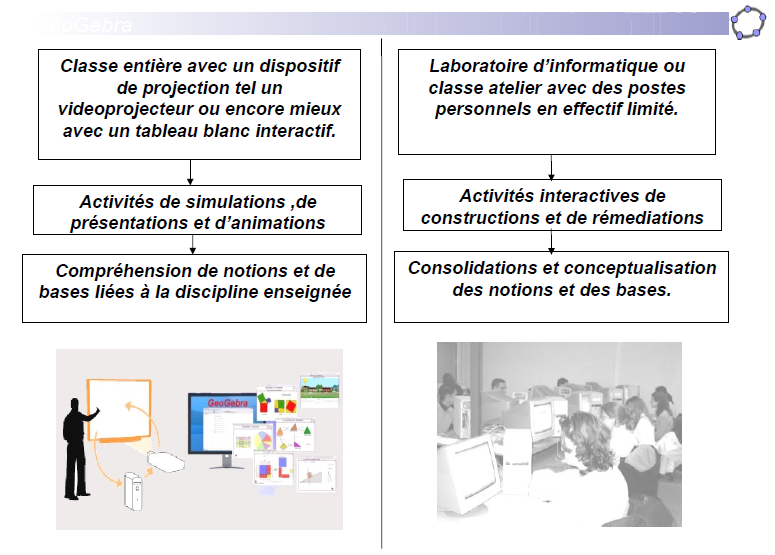 Ncamps 20
Prise en main
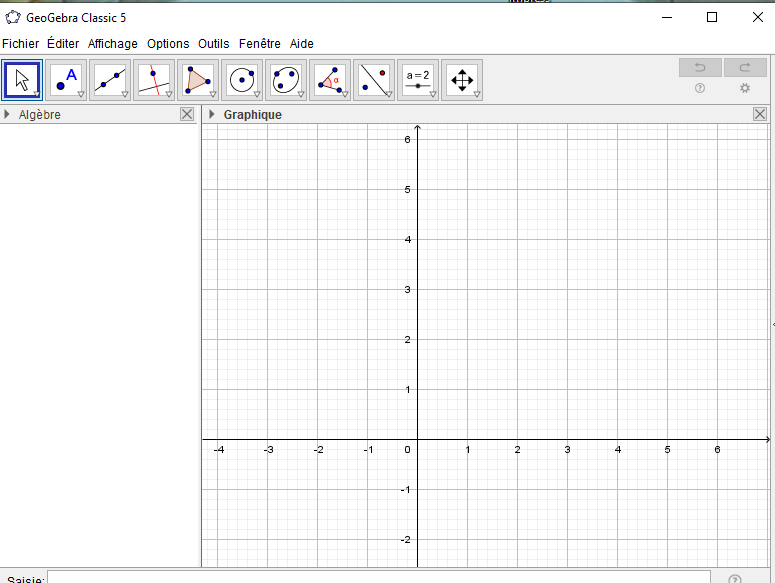 Ncamps 20
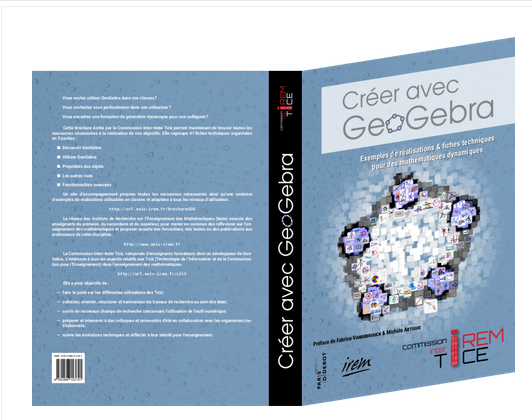 Autres logiciels: 
Mathenpoche
Mathoumateux

Voir EDUSCOL P13
Ncamps 20
Exploiter des lieux pour résoudre des problèmes en géométrie
Circonscription Neuchâtel en Bray Math en vie
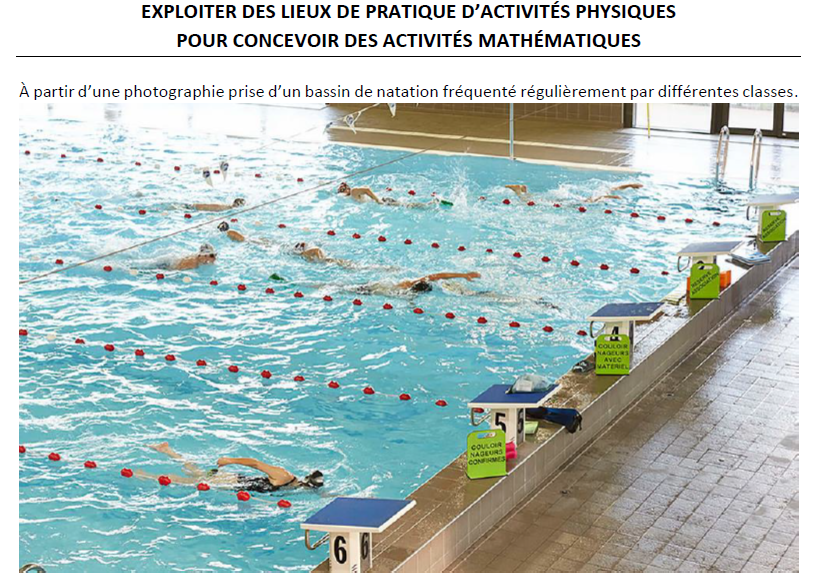 Et vous, quels sont les enseignements géométriques que vous pourriez envisager à partir de cette situation ?
https://www.mathsenvie.fr/?p=2762
Ncamps 20
RÉALISER DES TRACÉS POUR PRATIQUER DES ACTIVITÉS D’EPS
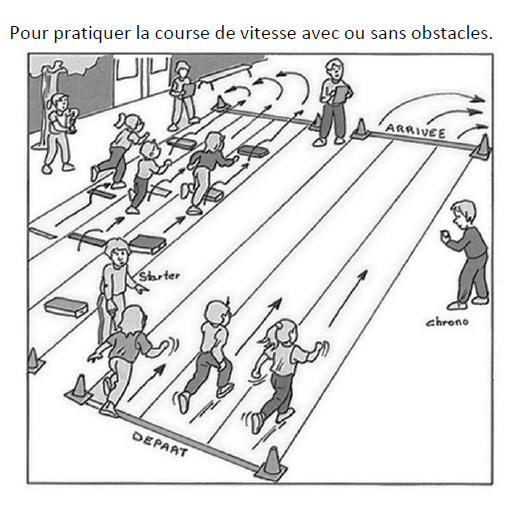 Couloirs de course de 30 mètres de longueur et de 1 mètre de largeur.

Difficultés : réaliser des tracés qui dépassent les dimensions habituelles du cahier de géométrie ou de la feuille de papier au format A4 (21 x 29,7 cm).
http://circ-neufchatel.spip.ac-rouen.fr/IMG/pdf/course_de_vitesse.pdf
Ncamps 20
Une autre façon de résoudre des problèmes en géométrie :     La restauration de figures.
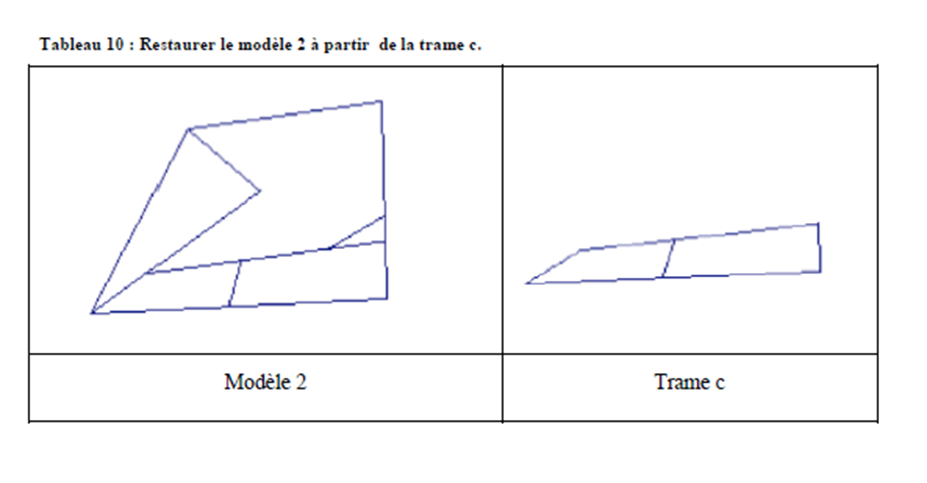 MERCI POUR VOTRE PARTICIPATION
Ncamps 20